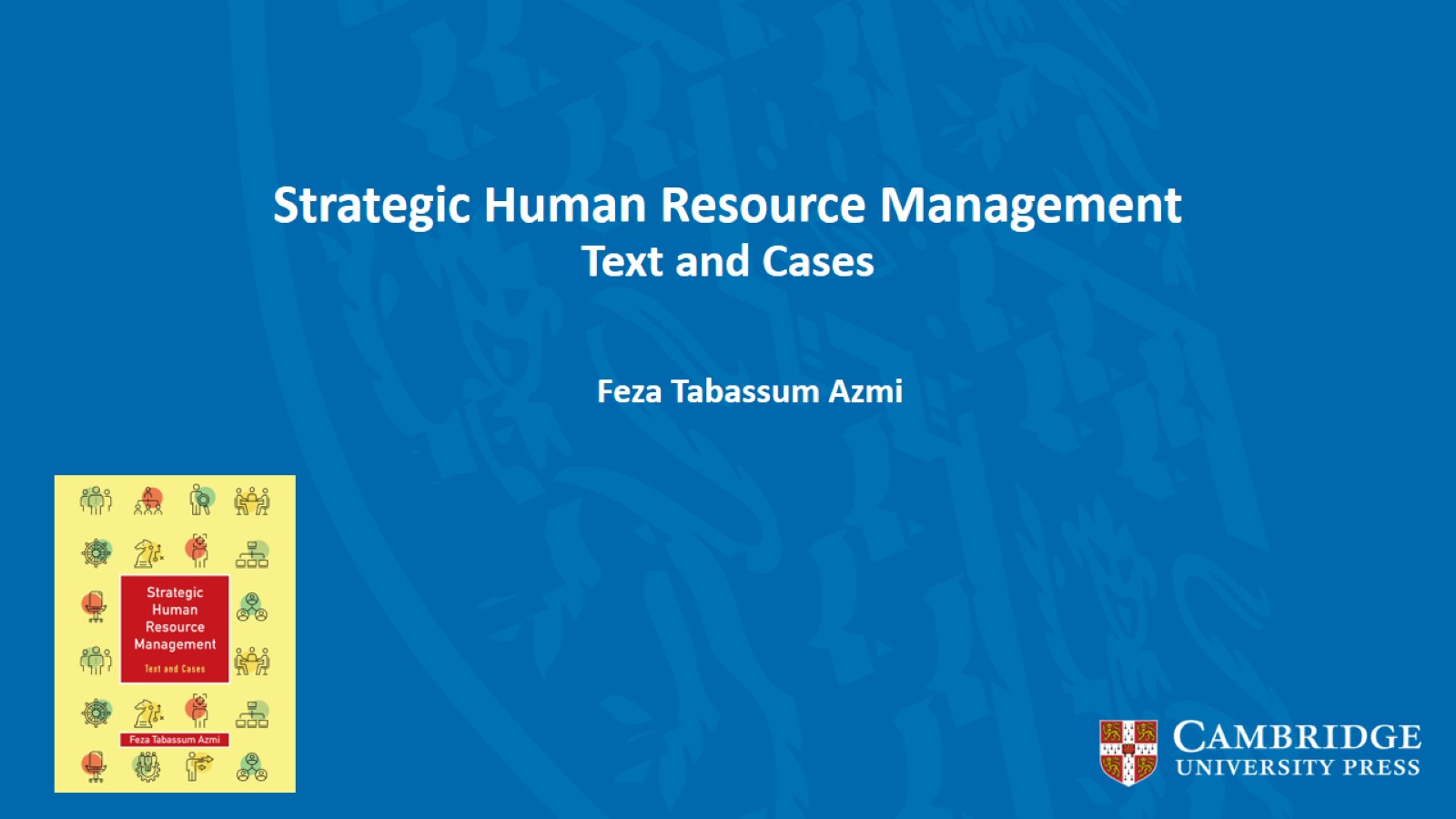 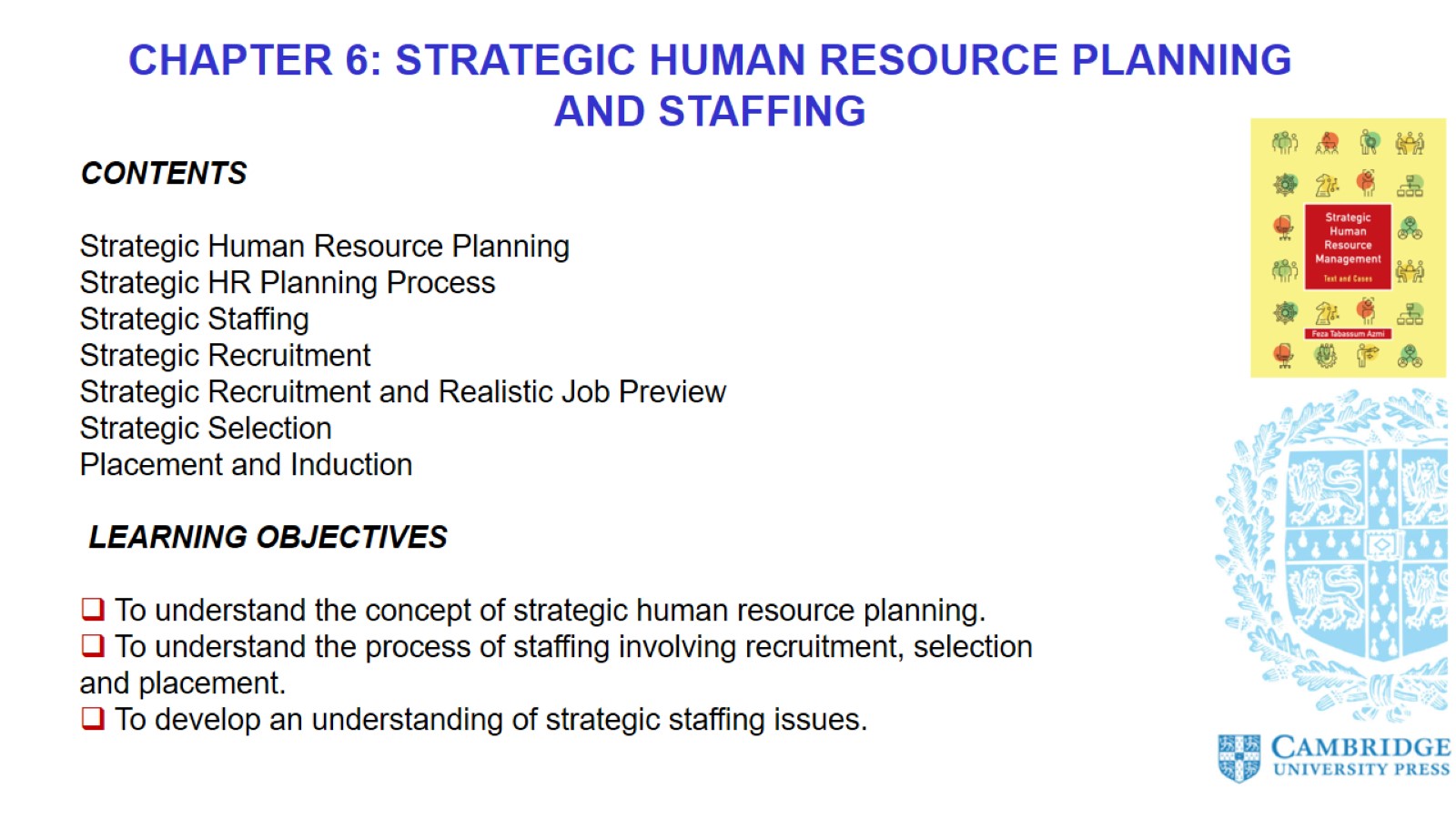 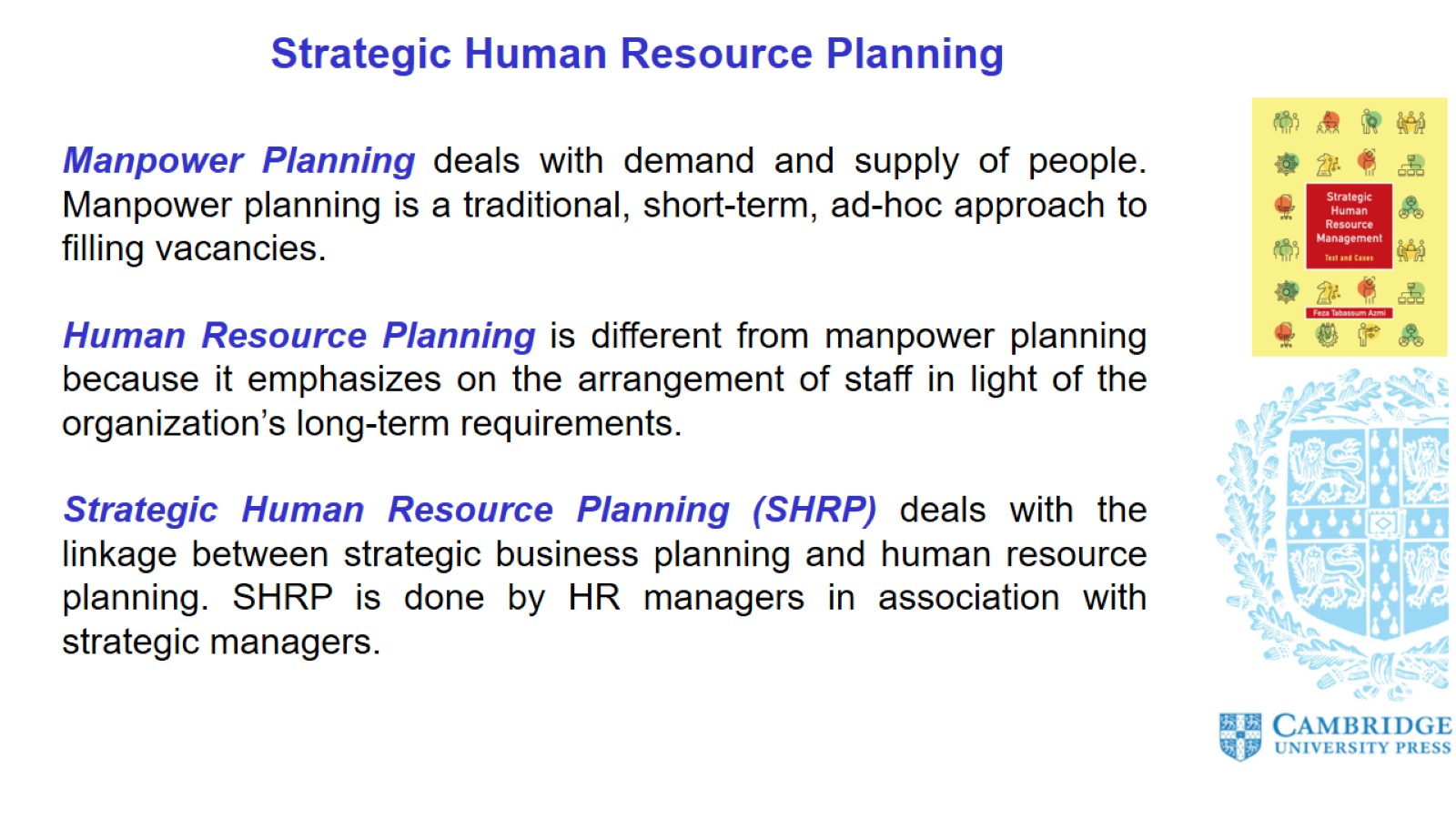 Strategic Human Resource Planning
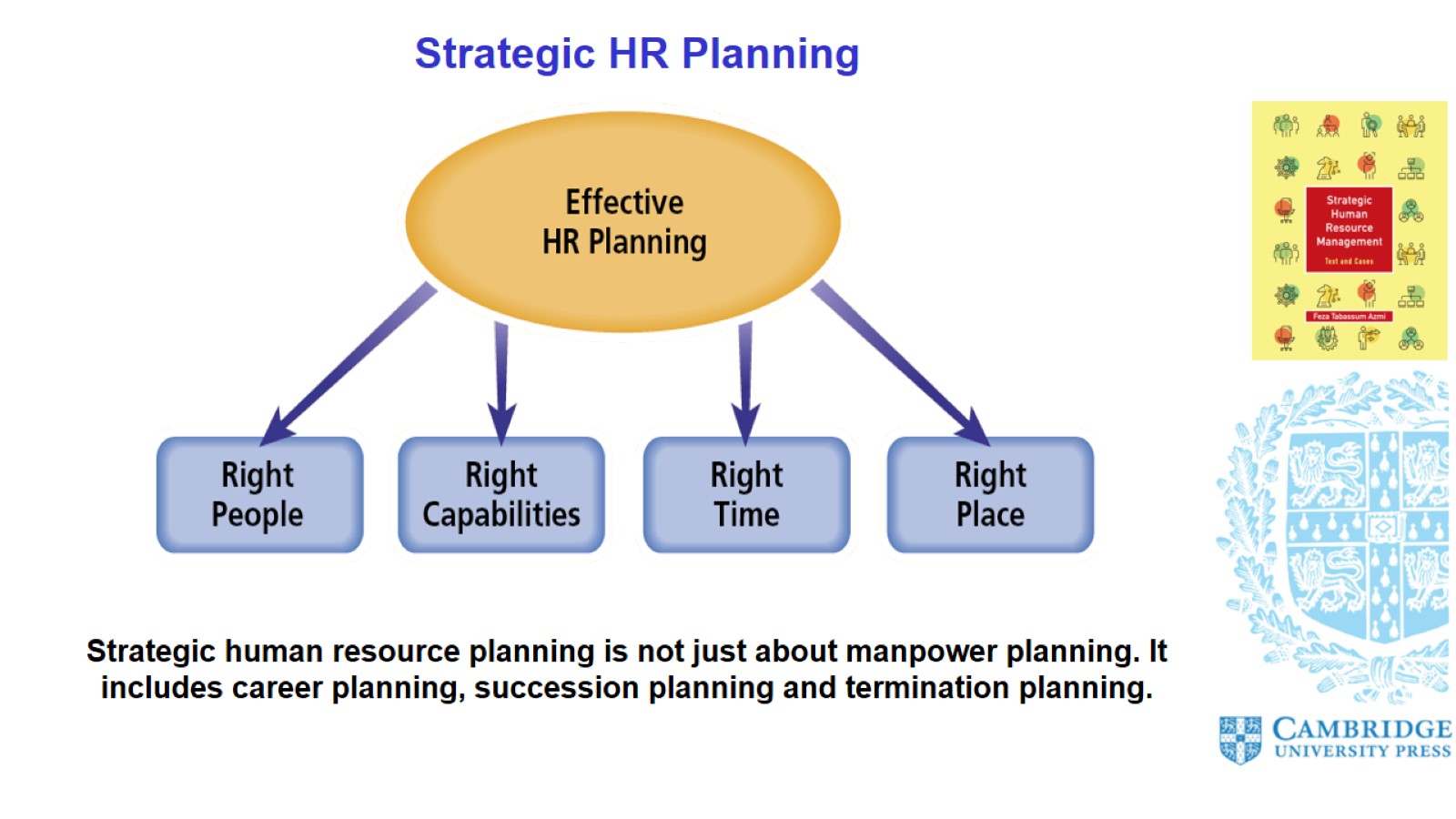 Strategic HR Planning
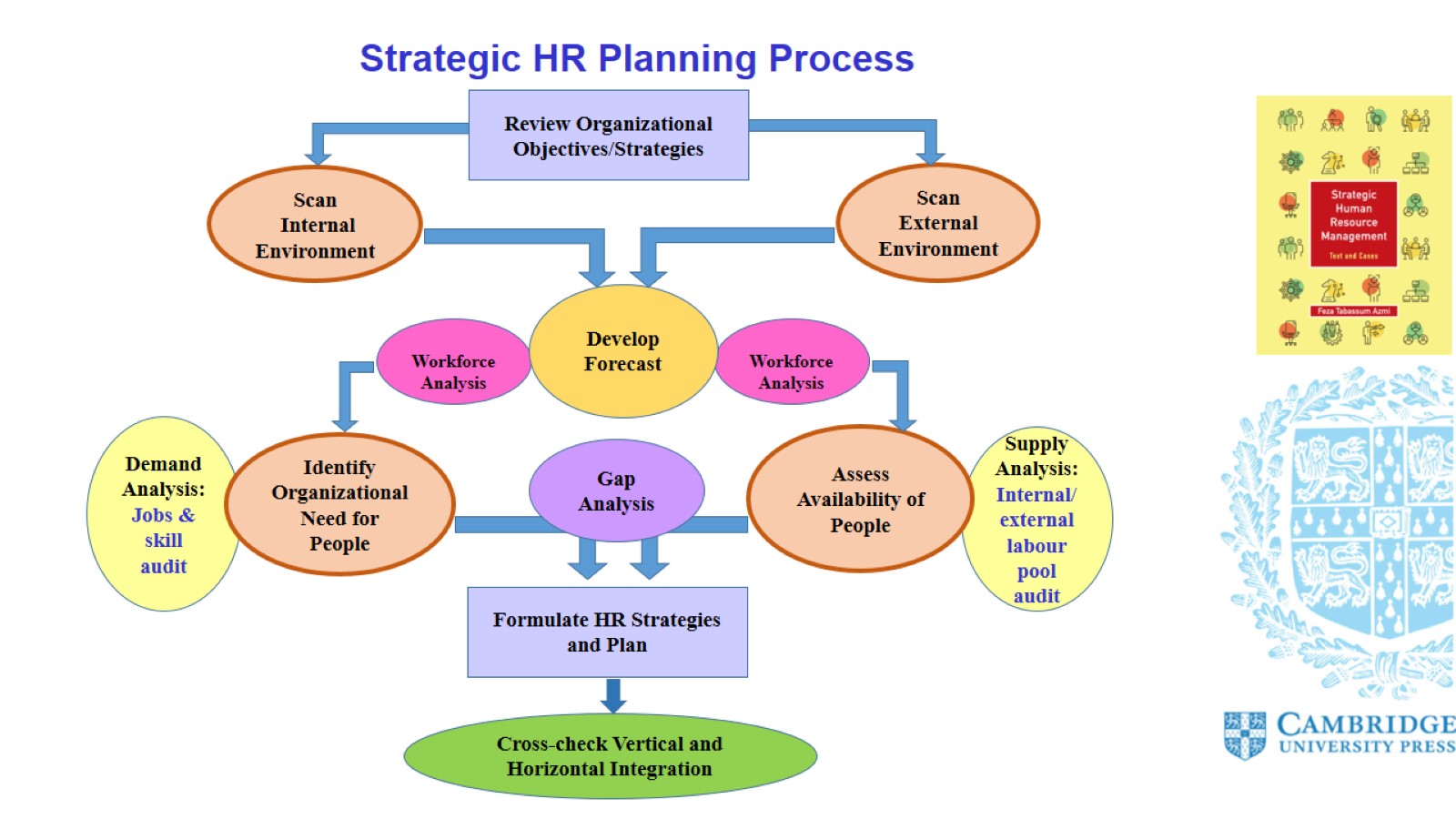 Strategic HR Planning Process
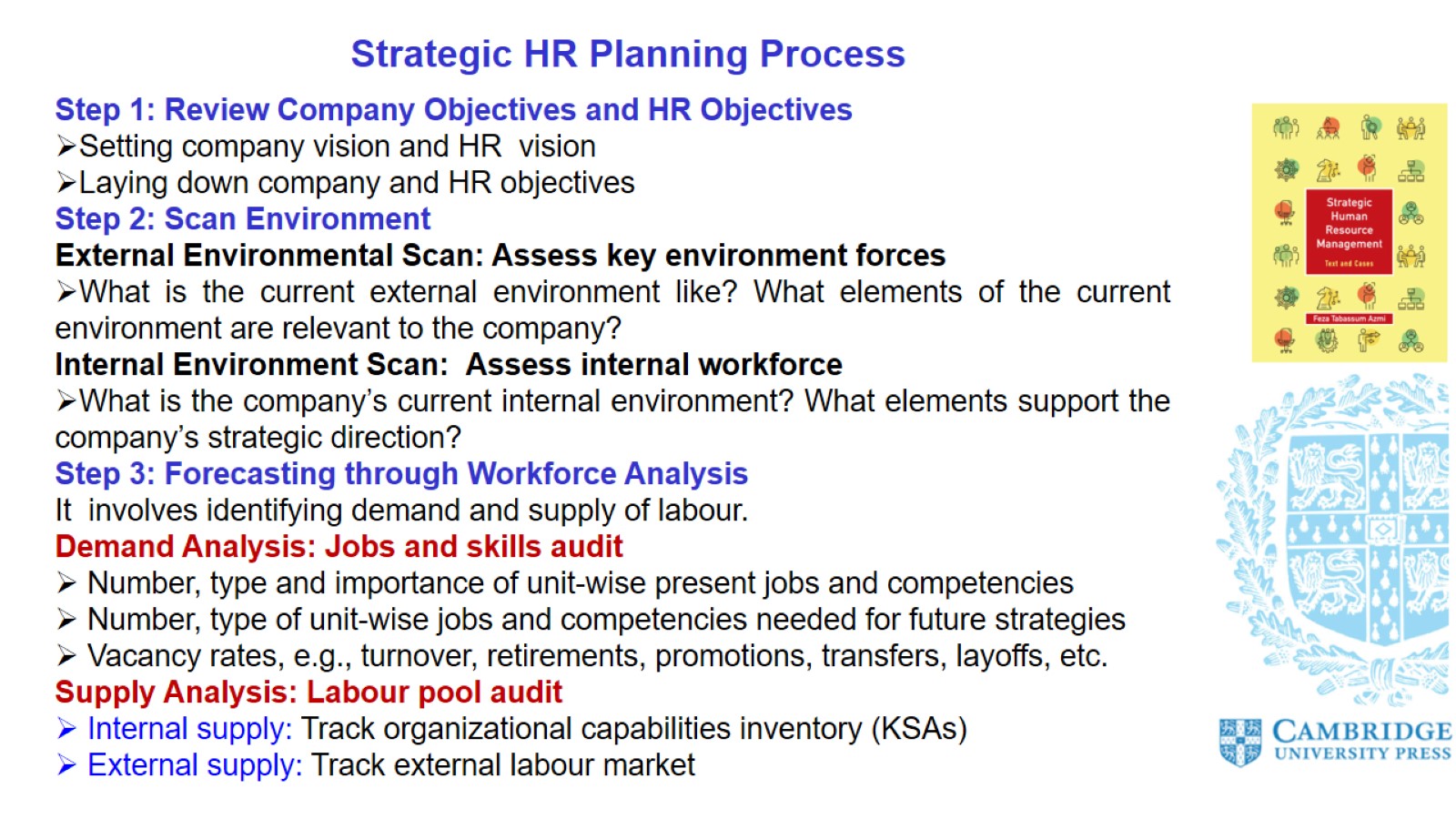 Strategic HR Planning Process
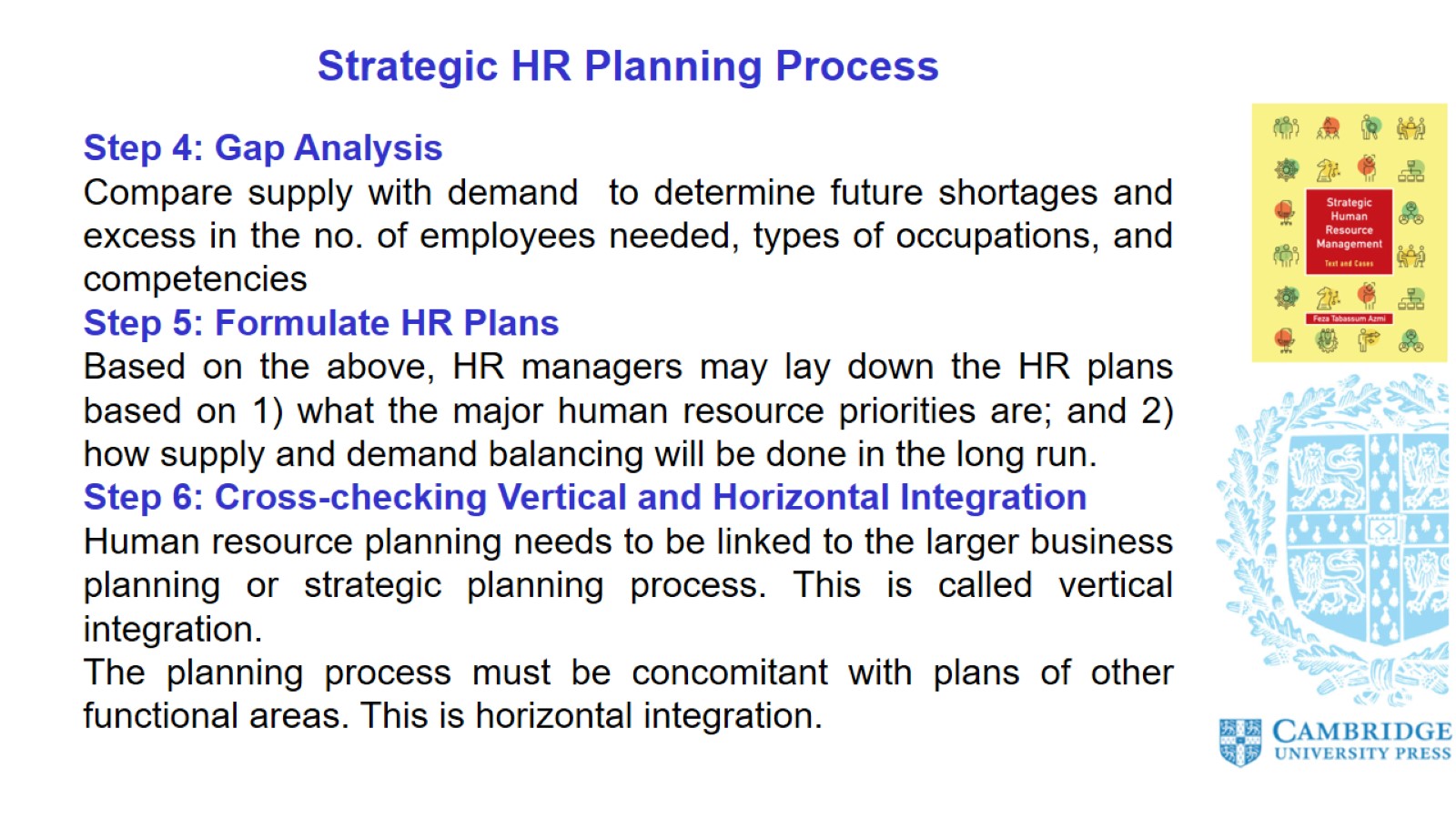 Strategic HR Planning Process
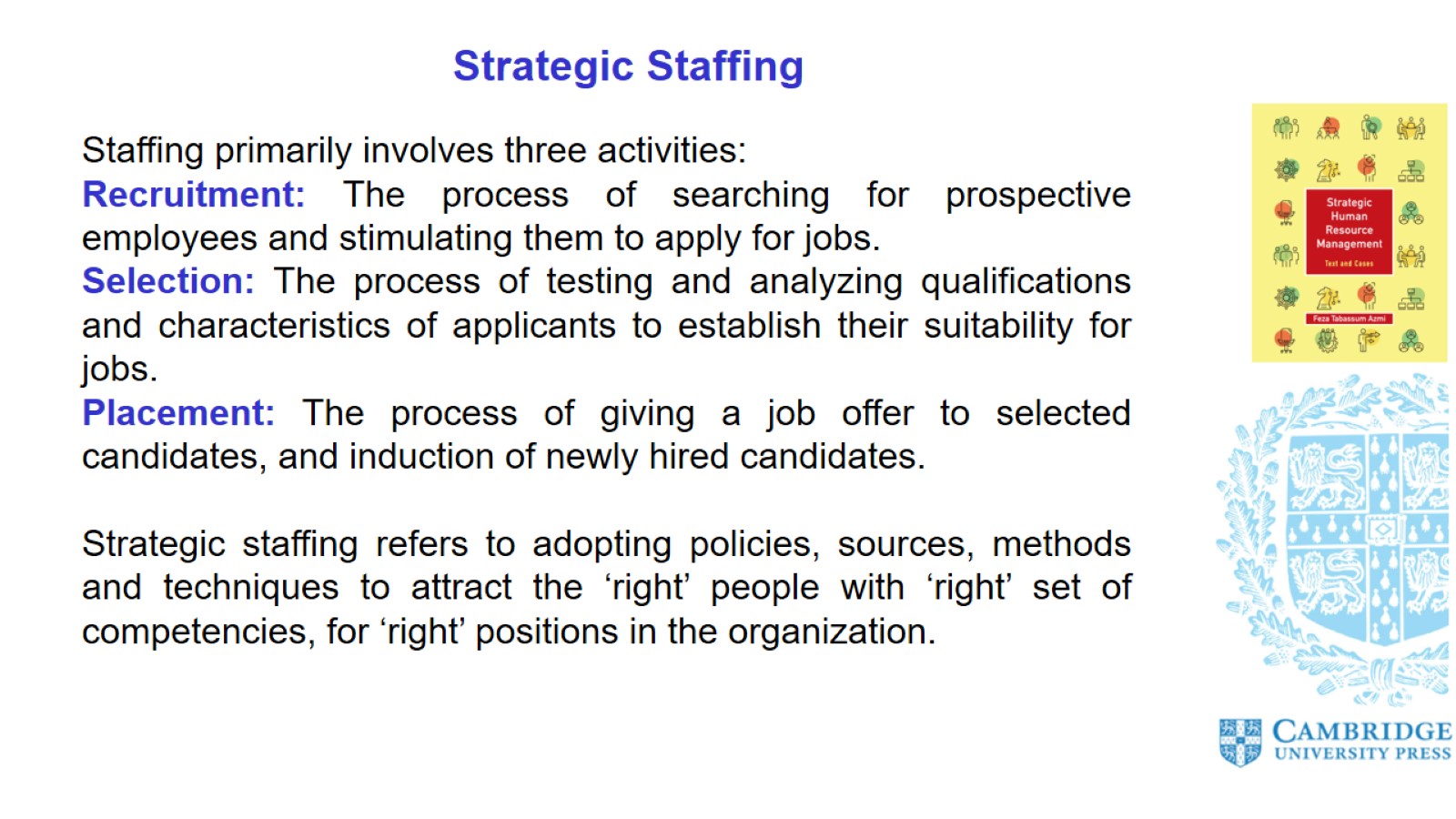 Strategic Staffing
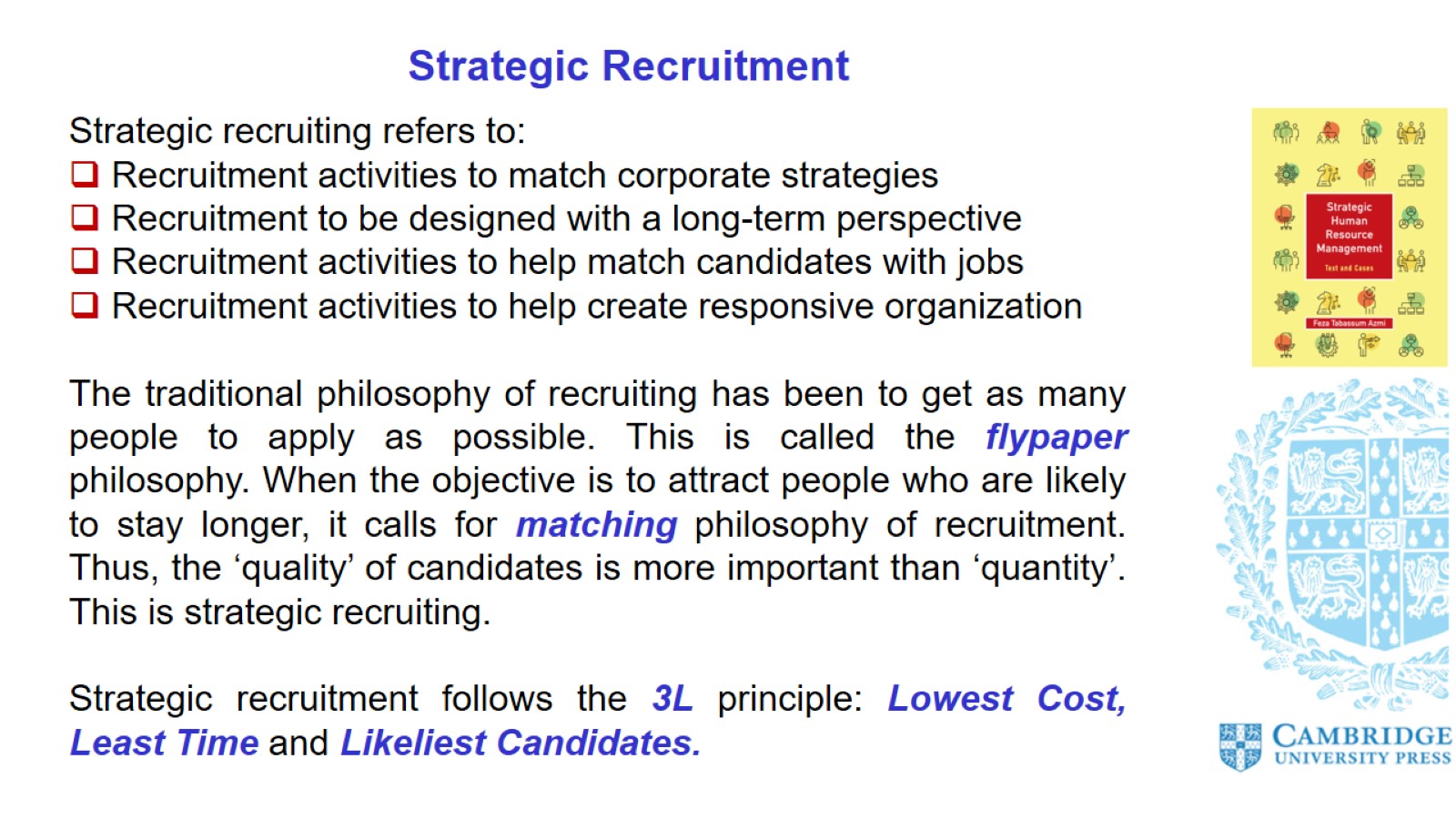 Strategic Recruitment
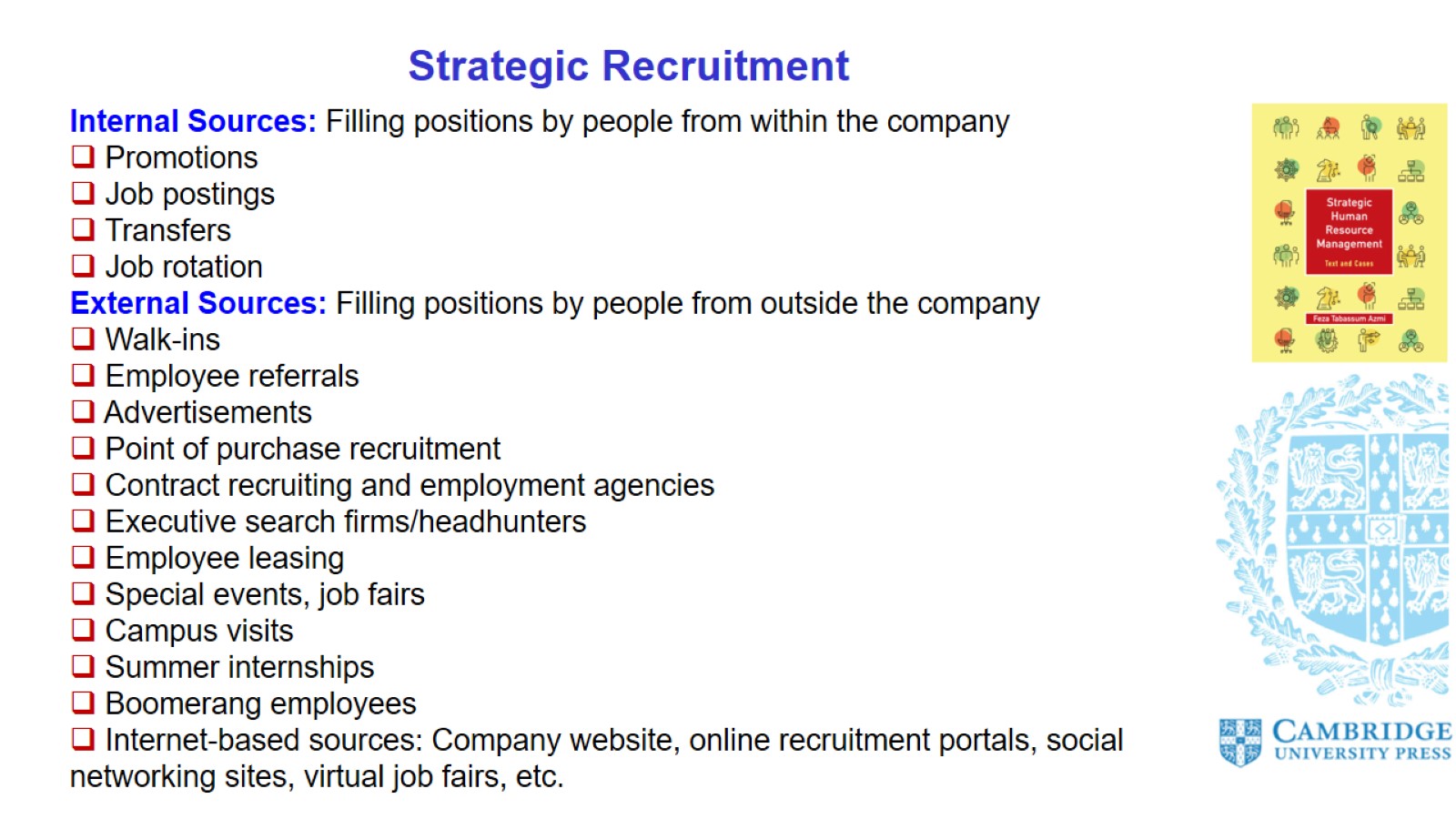 Strategic Recruitment
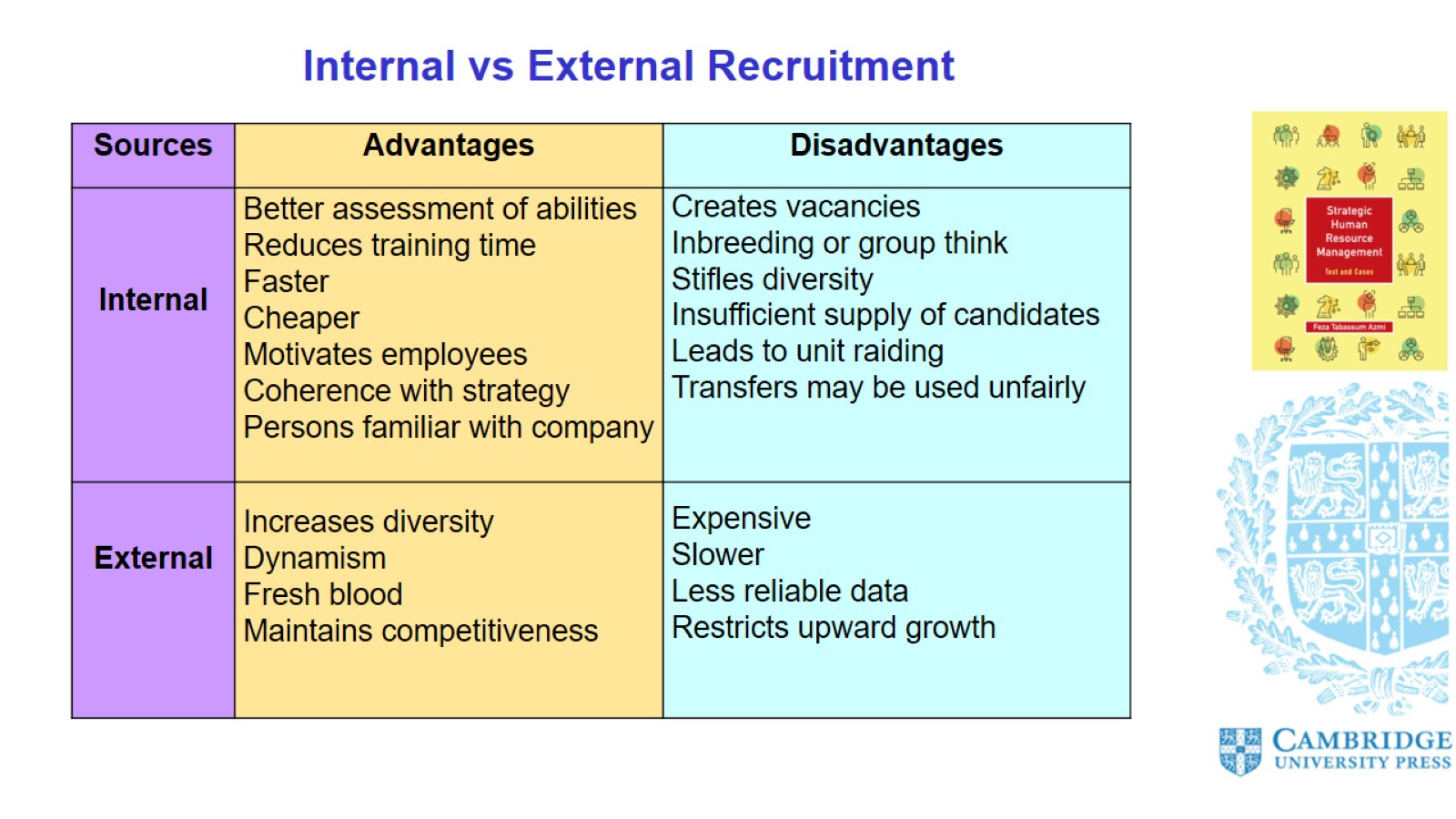 Internal vs External Recruitment
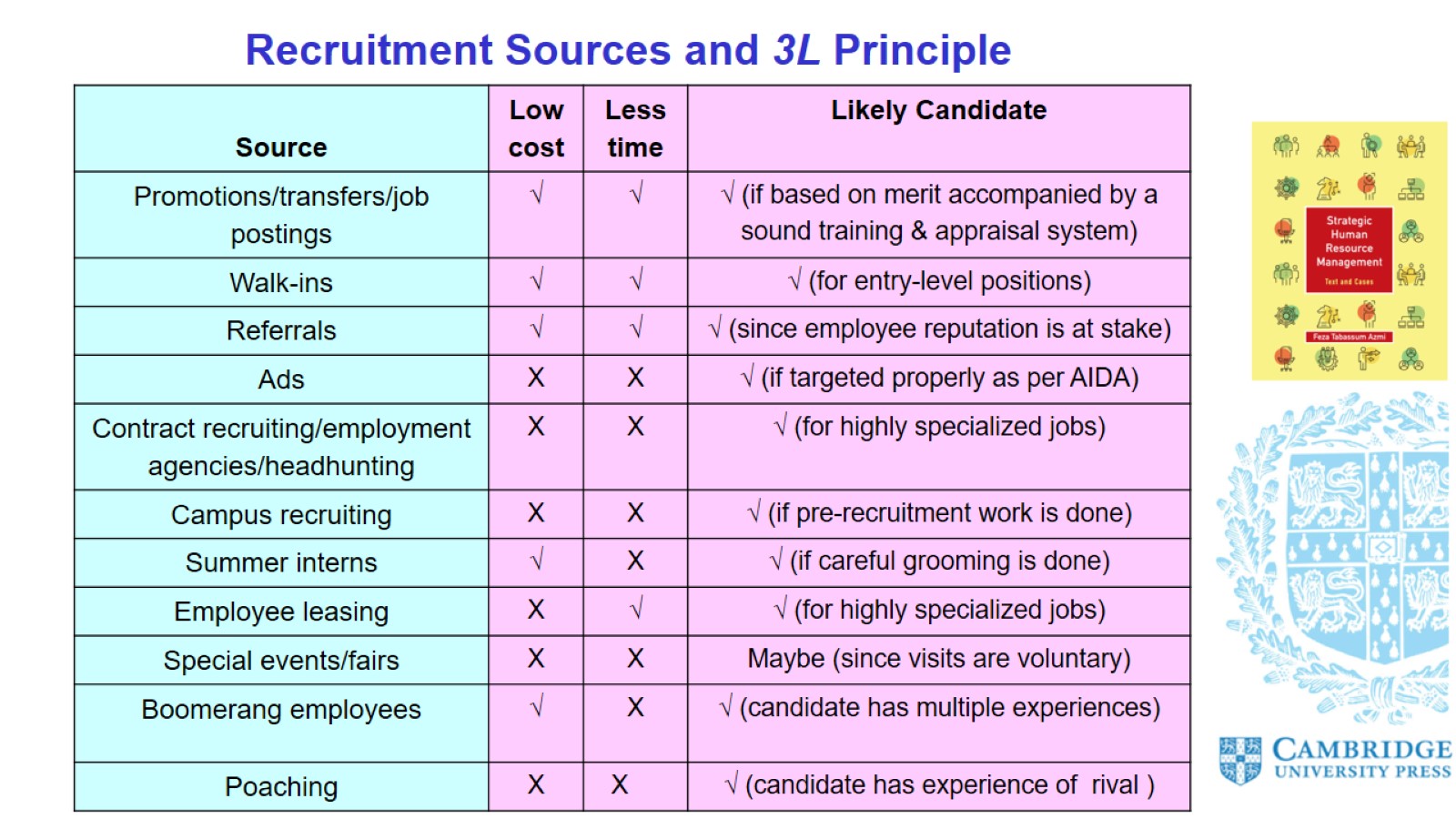 Recruitment Sources and 3L Principle
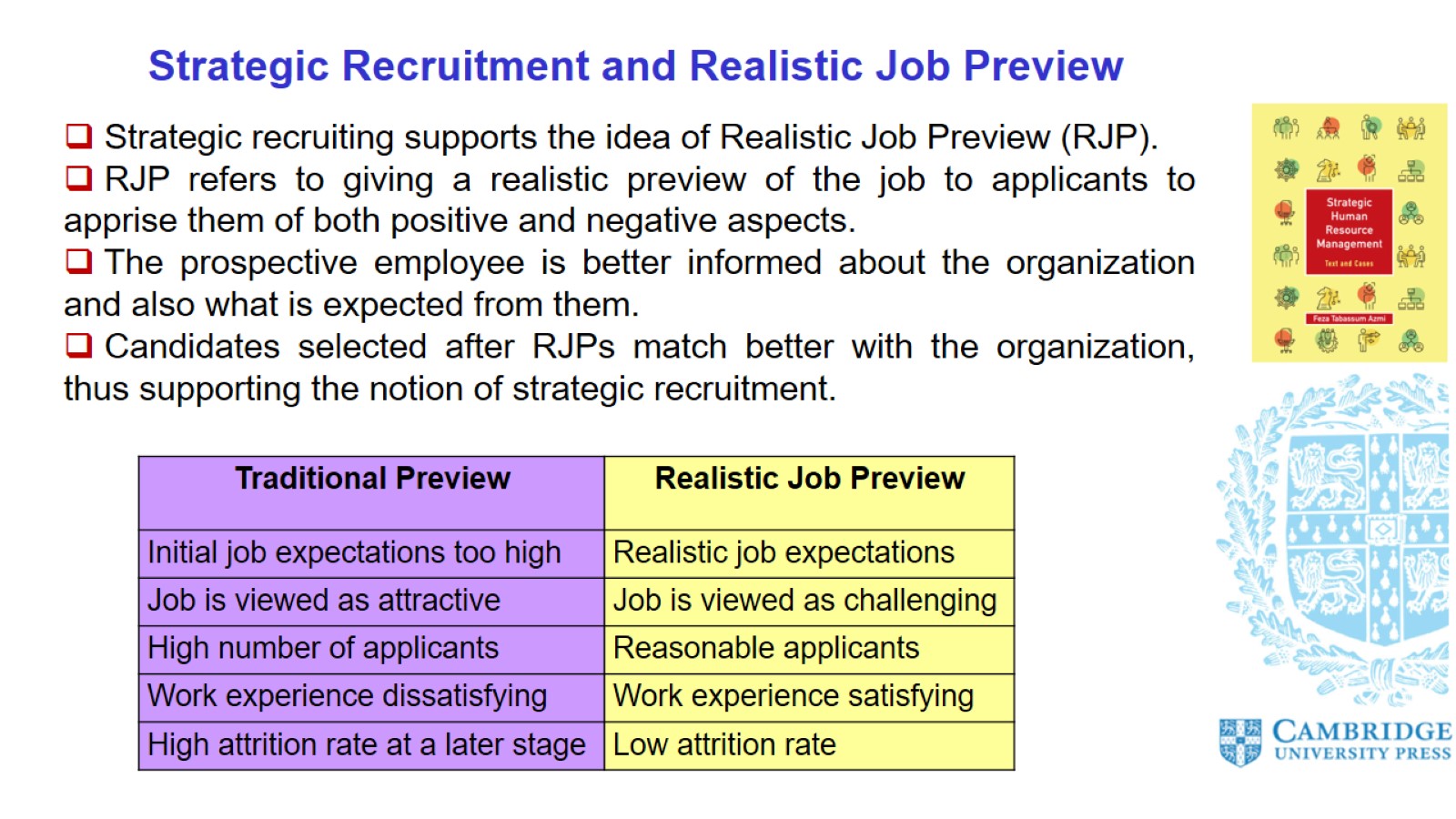 Strategic Recruitment and Realistic Job Preview
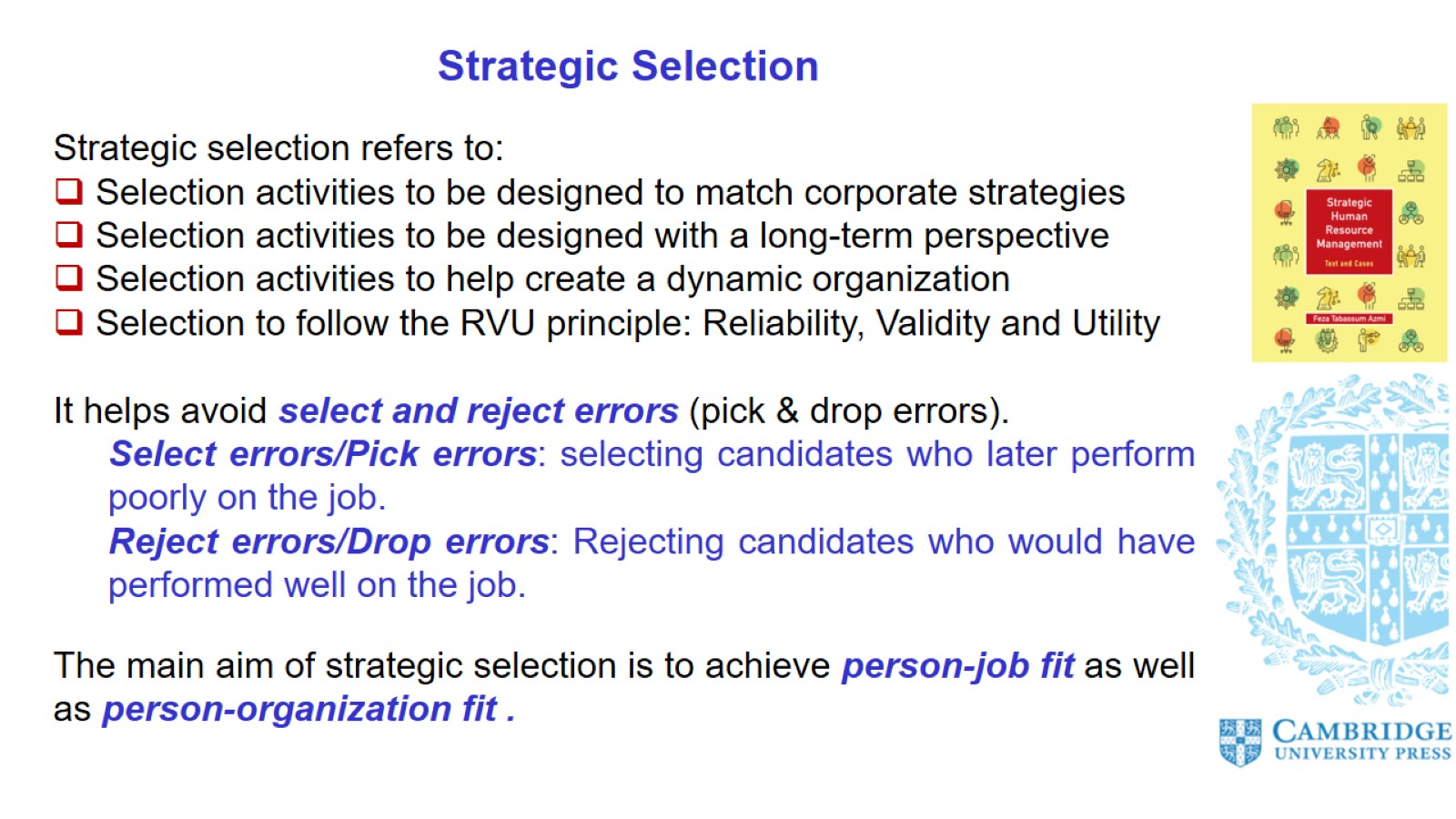 Strategic Selection
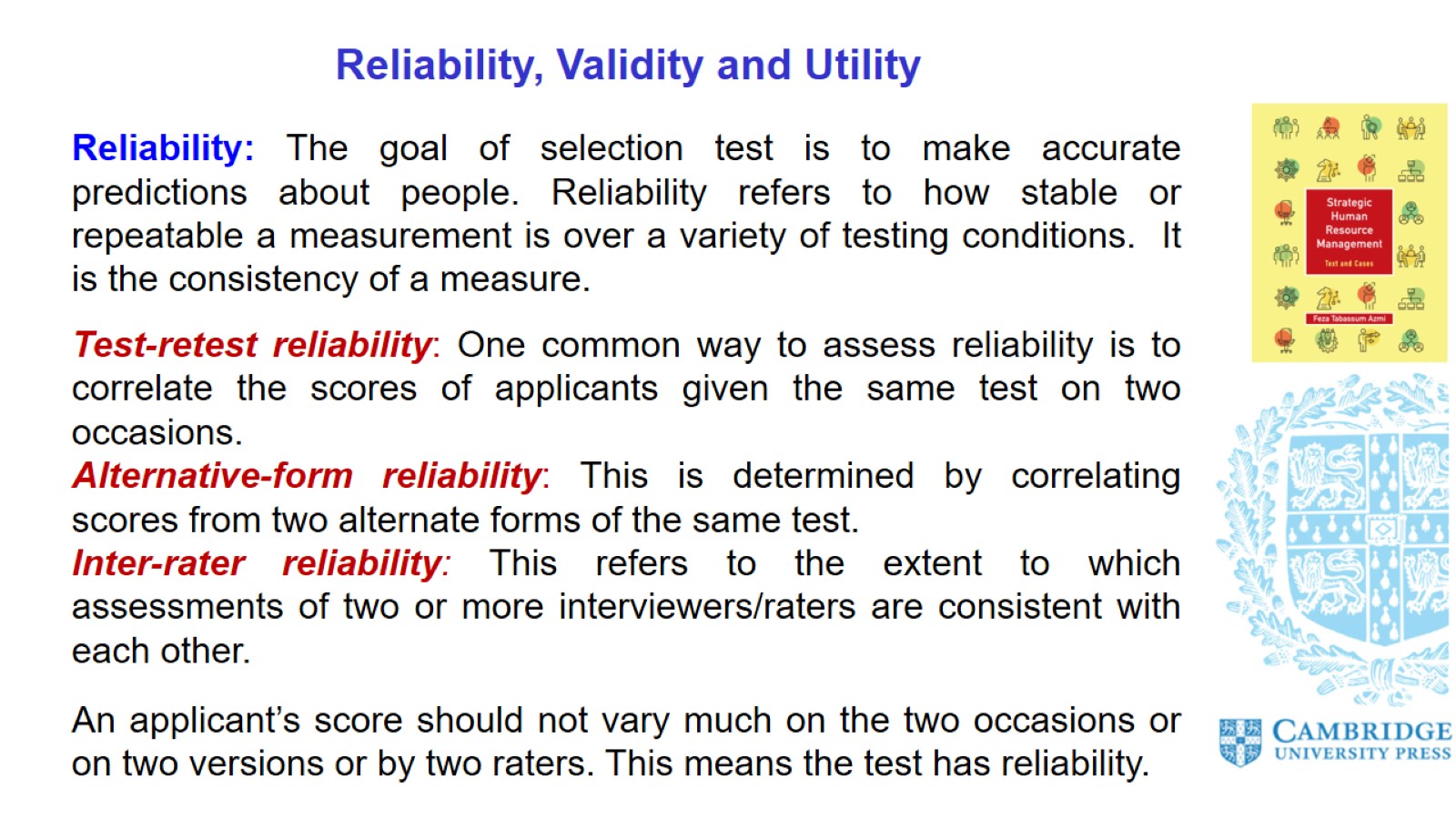 Reliability, Validity and Utility
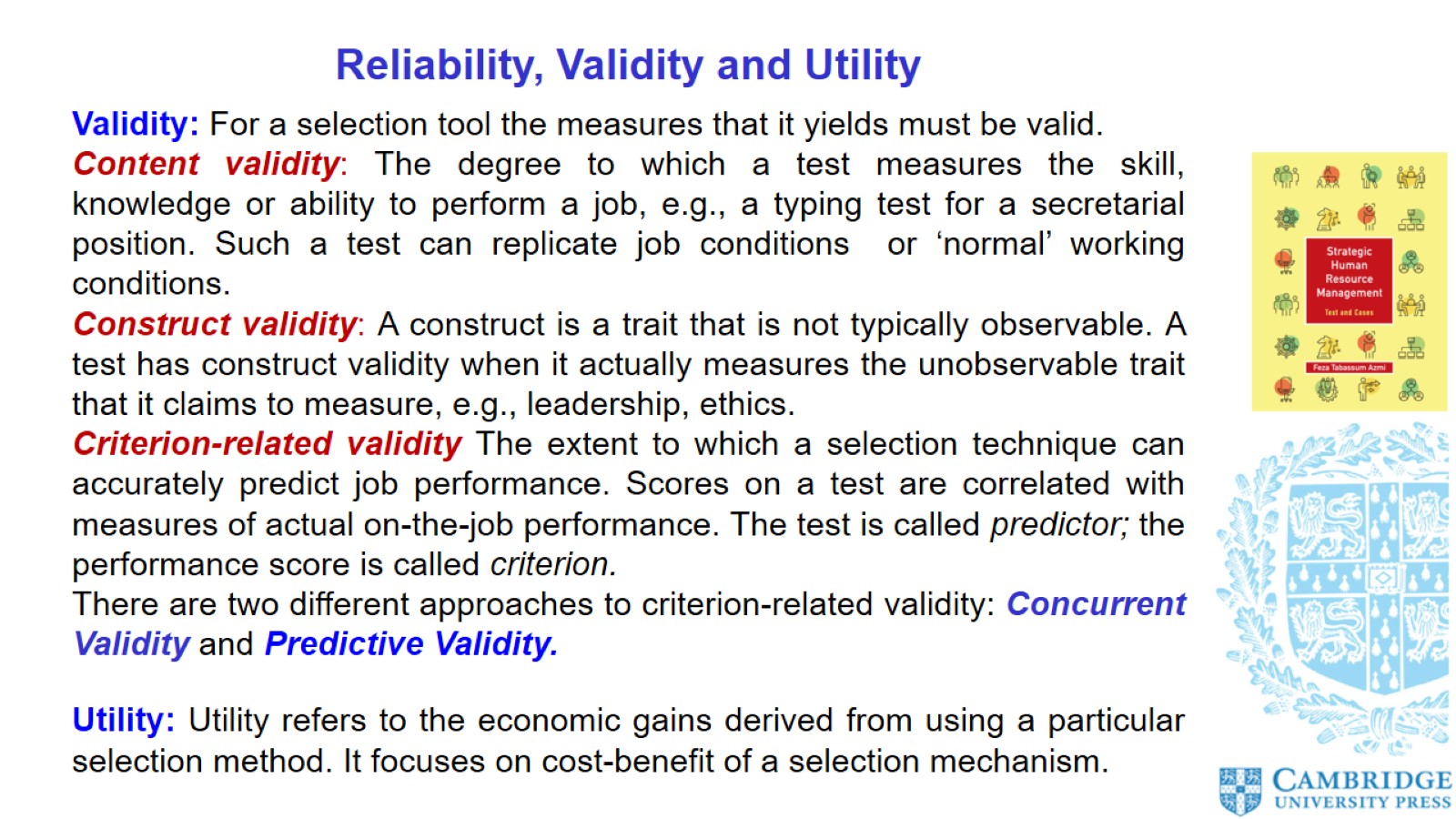 Reliability, Validity and Utility
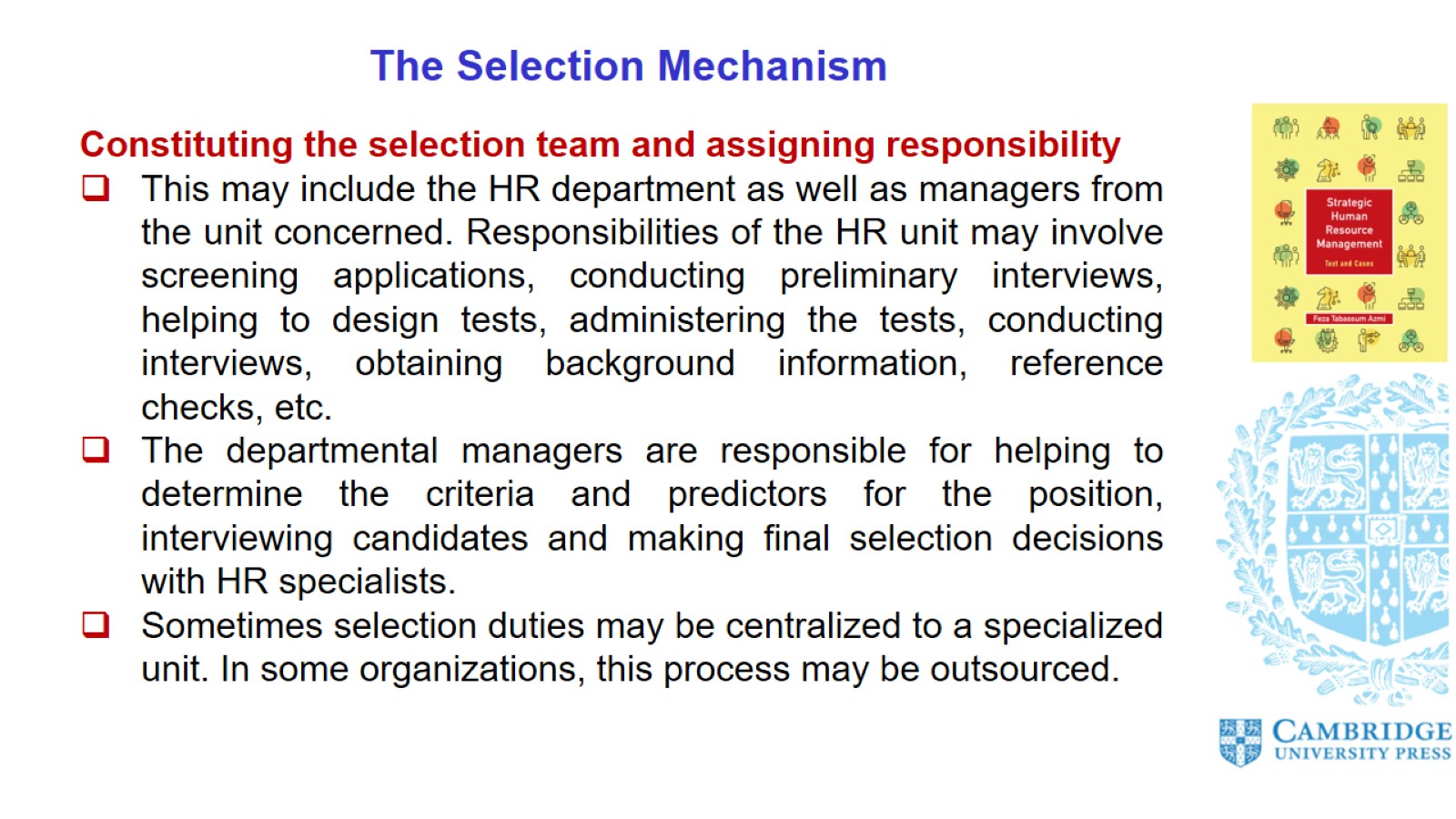 The Selection Mechanism
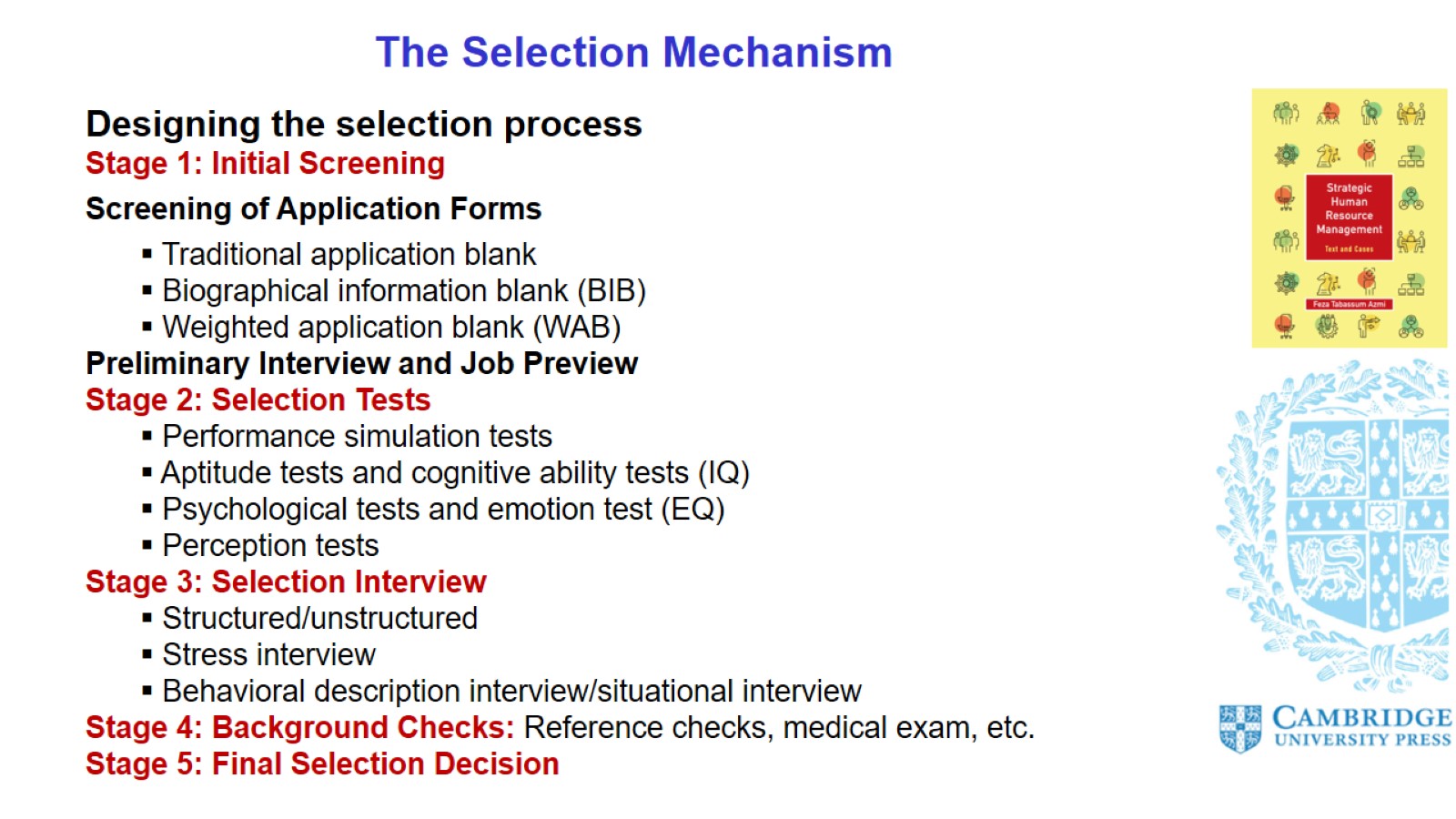 The Selection Mechanism
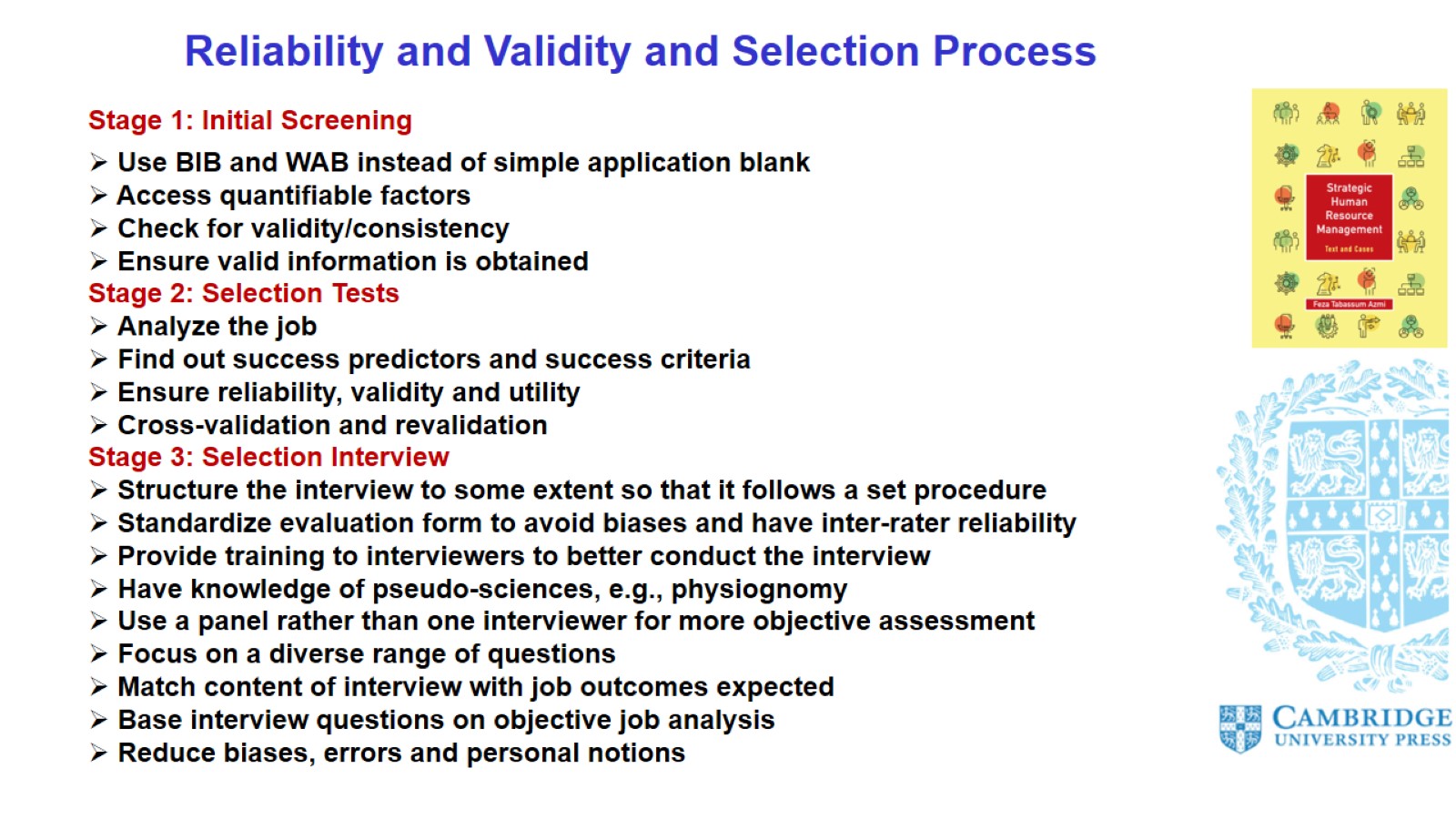 Reliability and Validity and Selection Process
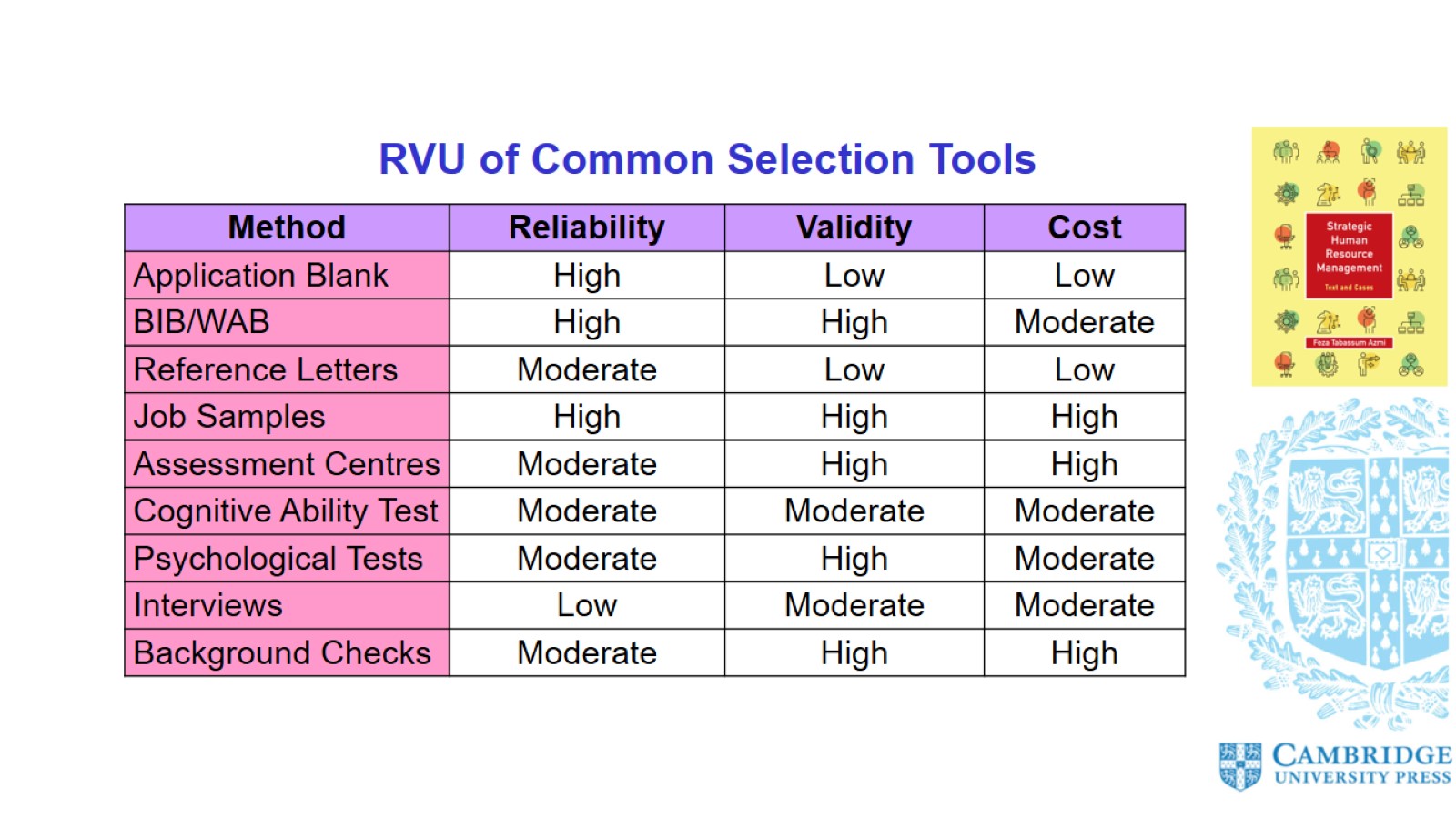 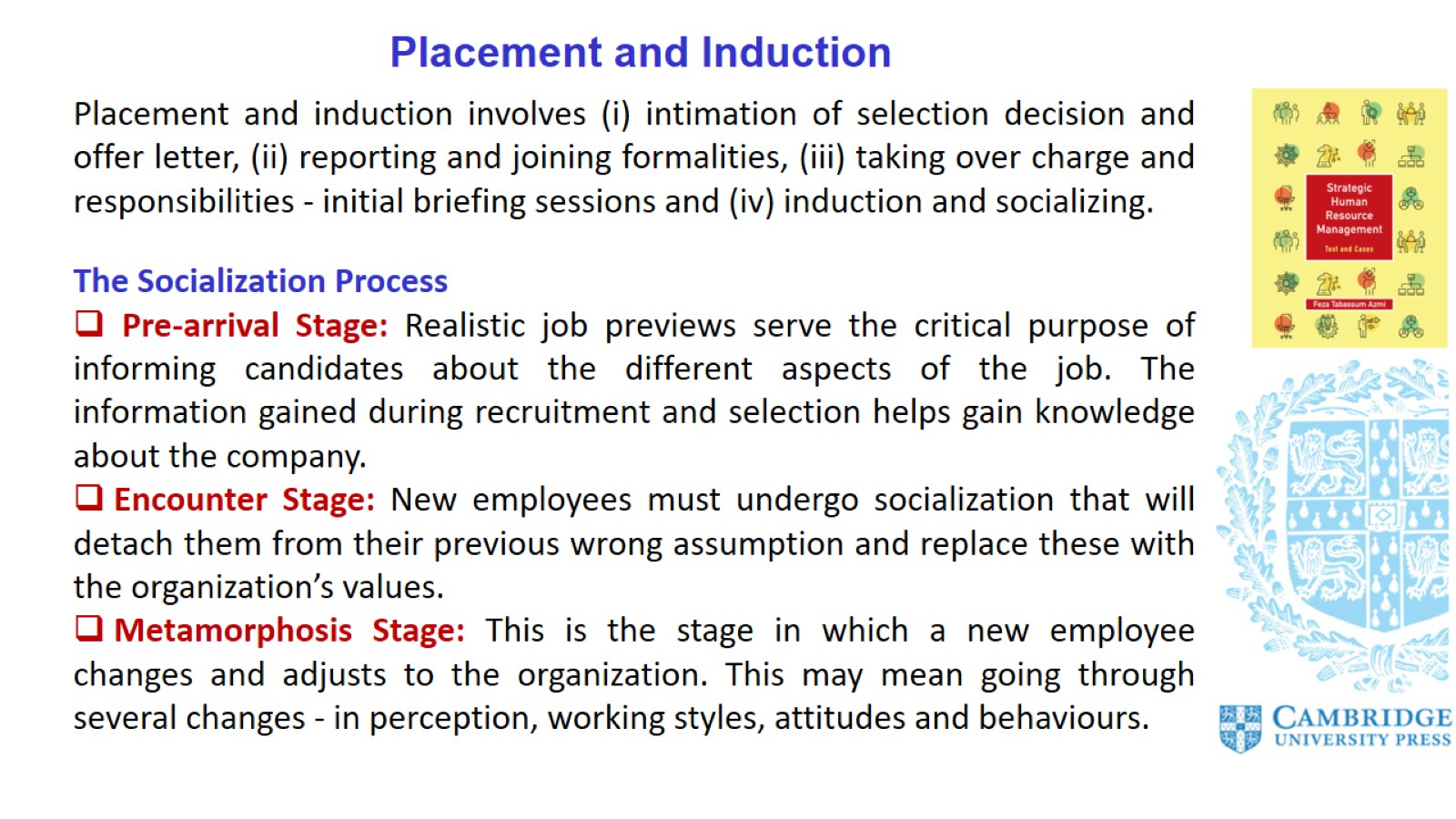 Placement and Induction
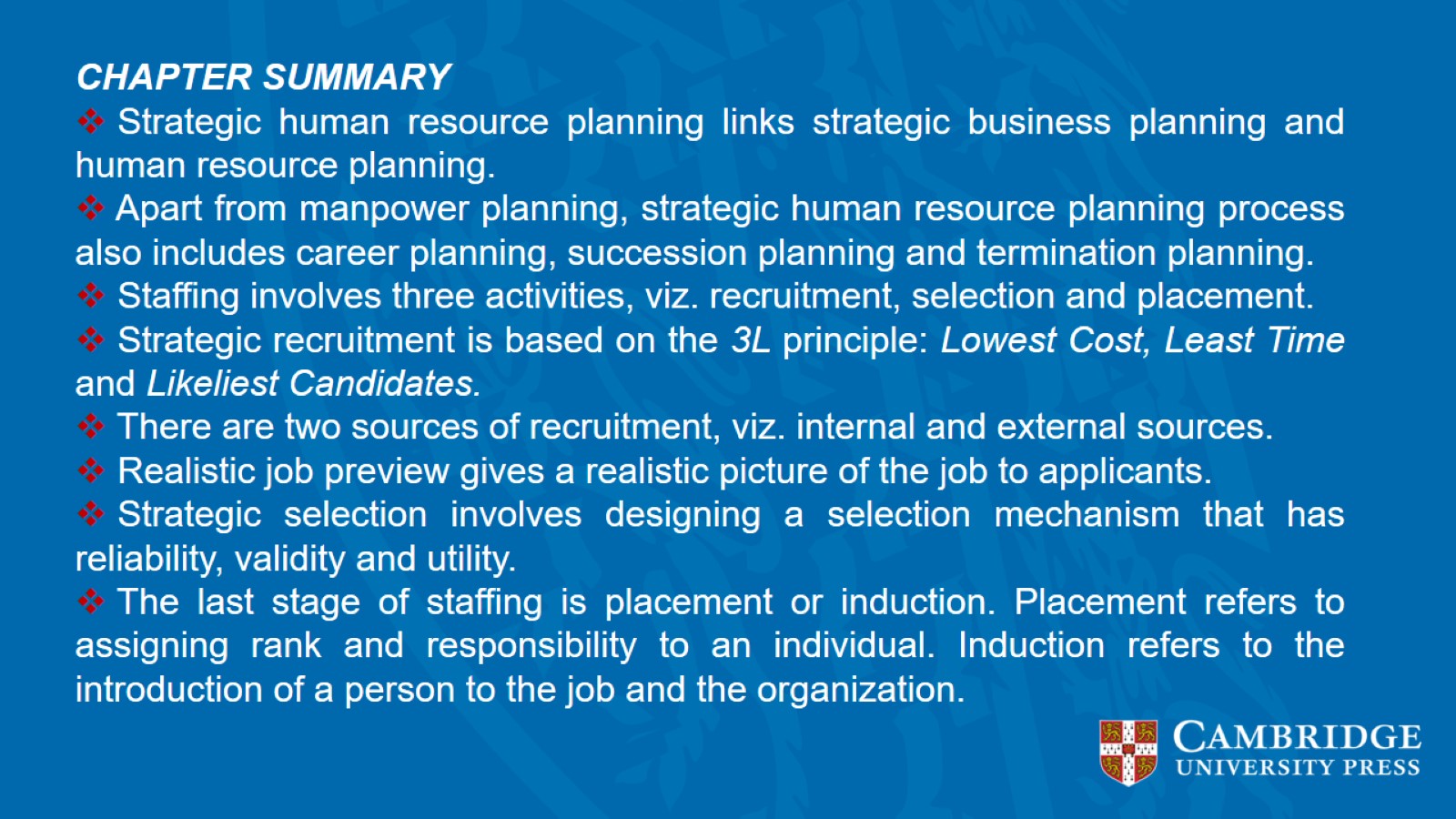